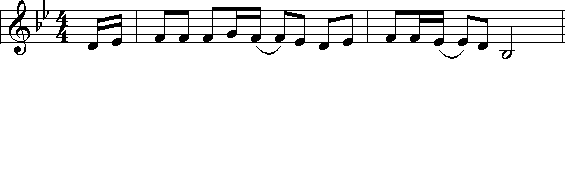 그  들  은 주 님 이 주  신 비 전   하 나 가   지 고
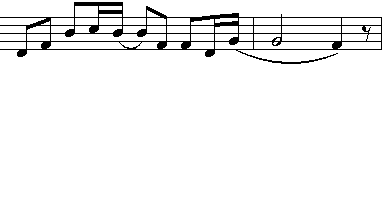 주 님 위 한 열  정 을  품 고     -          -
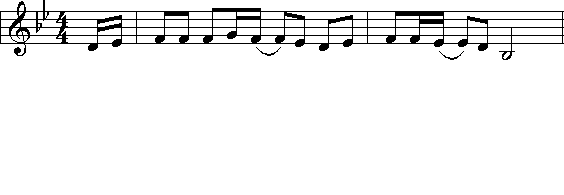 받 을  생 각 없 이 모  든 사 랑   쏟 아 부   었 네
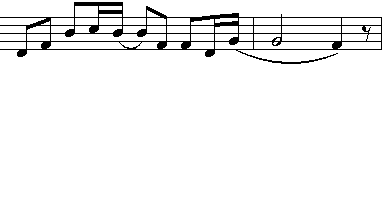 길 은 멀 고 험  하 였  지 만     -          -
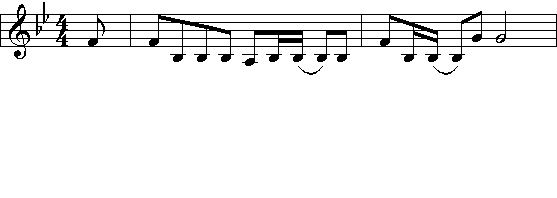 많       은    사      람     그     들    의    비                    전                  이 어  받      아   서
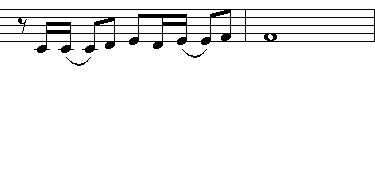 십  자   가 지 고  따     르    네
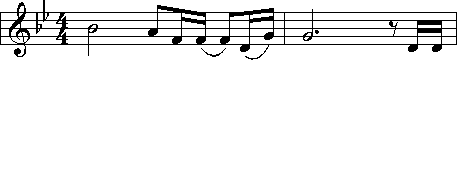 다         른 길 은    없        네               자 기
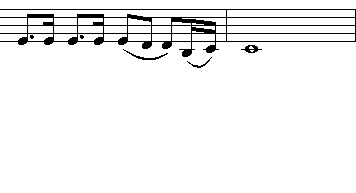 생   명 잃  으  면         얻         네
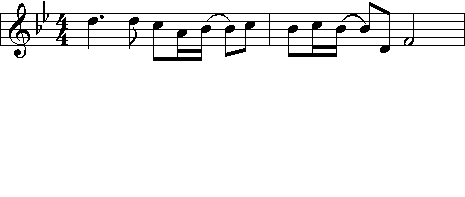 눈    물  로 씨 뿌      려    기 뻐 거  두  리
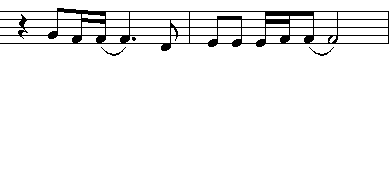 값    있     는                 삶           을  난   찾  았  네
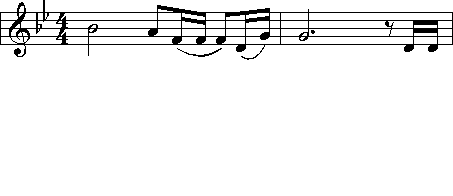 비       할  데         없        는                우 리
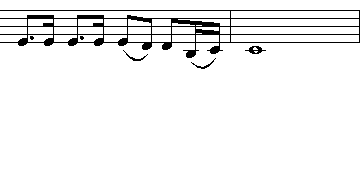 가    가    진   사    랑          과    기                     쁨
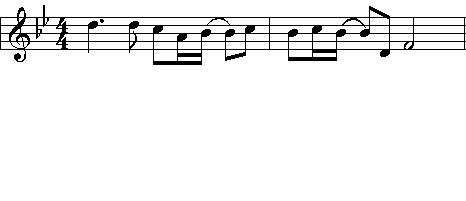 나       는     어     디    든                   주       님   따  라        가   리
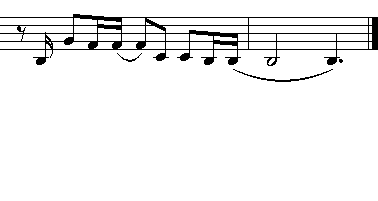 값  있 는 삶    을 찾 았 네    -          -